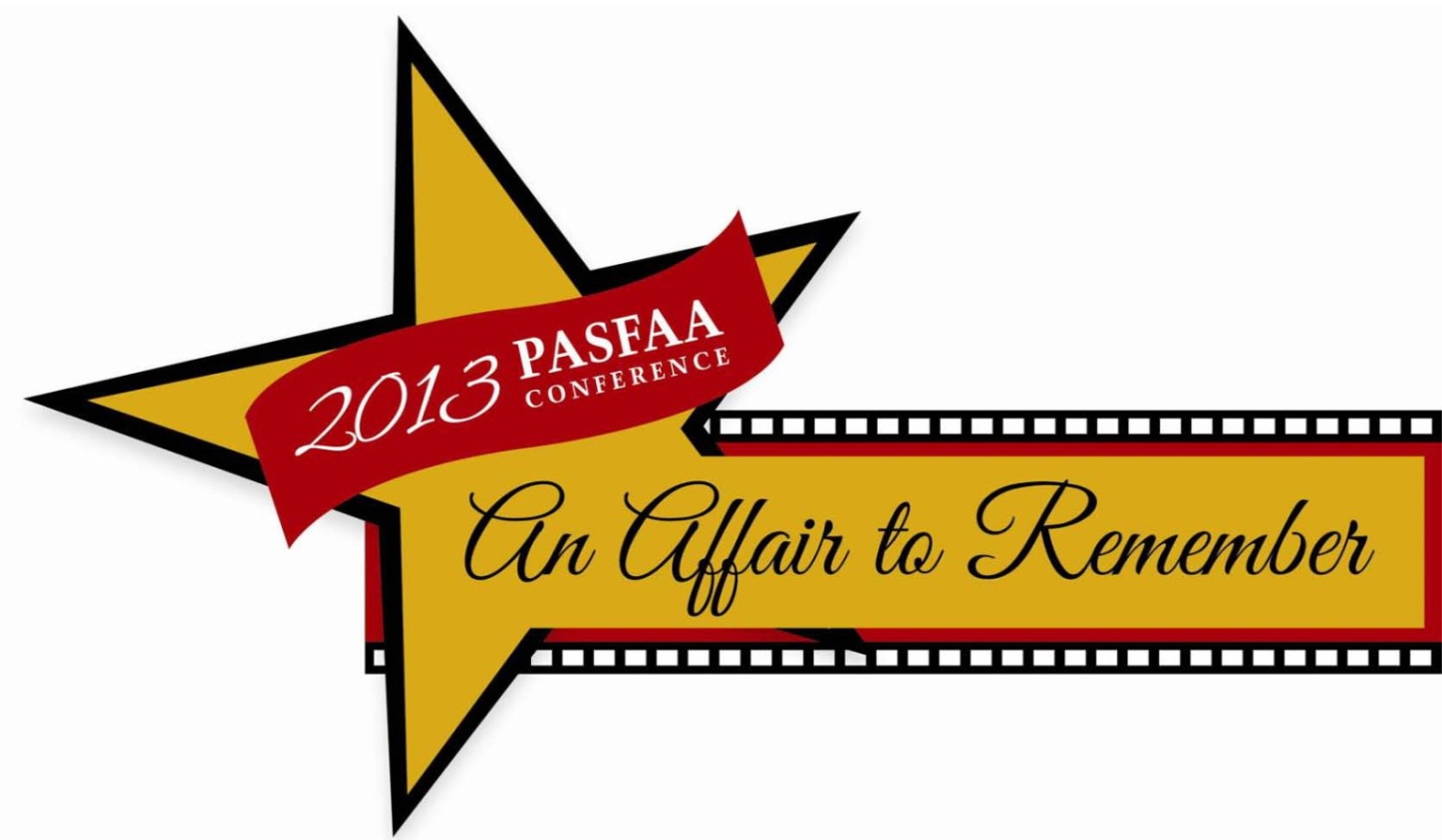 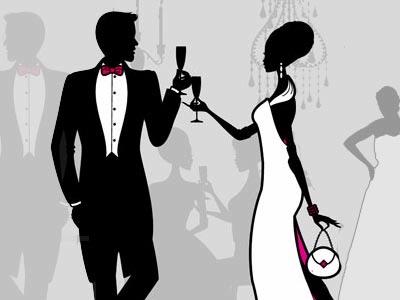 NCAA Division I Financial aid
Carol Bonner
Athletic Certification Specialist 
Robert Morris University
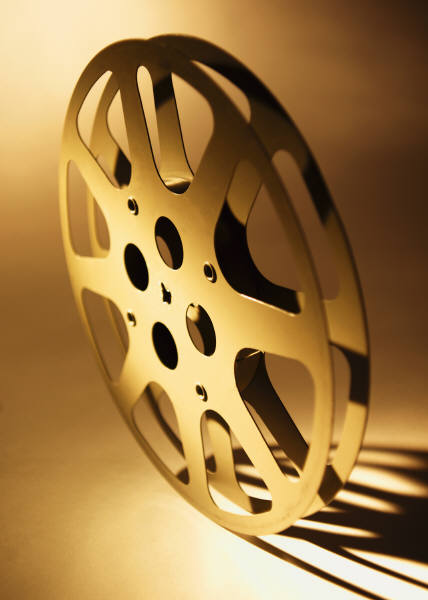 What We’ll talk about
Athletic Grant-in-Aid
Who can receive the aid
When/how the aid is administered
Renewal/Reduction/Cancellation
Appeals process
Best Practices
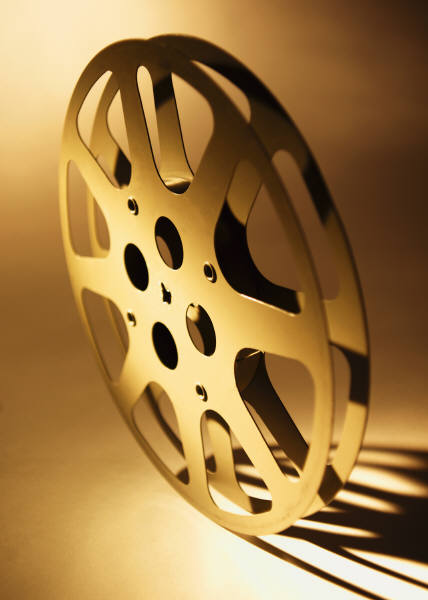 What is athletic Aid?
The NCAA has legislation about all aid that is athletically-related
There is outside aid that can be athletically-related
Student-athlete aid must stay consistent with regular student aid
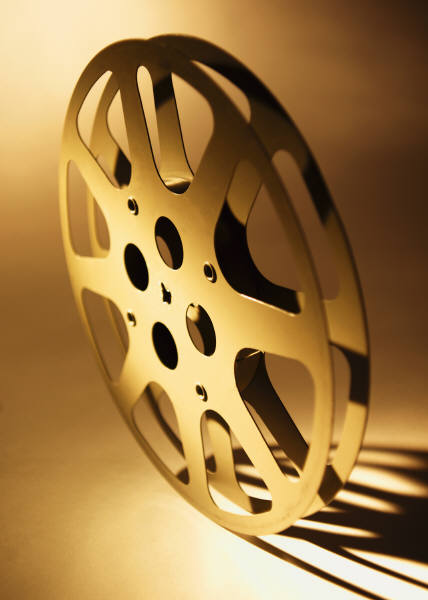 A little more about it…
Athletically related financial aid can be awarded up to the value of a full grant-in-aid
Tuition, Fees, Room, Board and Books
Other aid can be awarded up the cost of attendance
Can be awarded in full scholarship or partial amounts
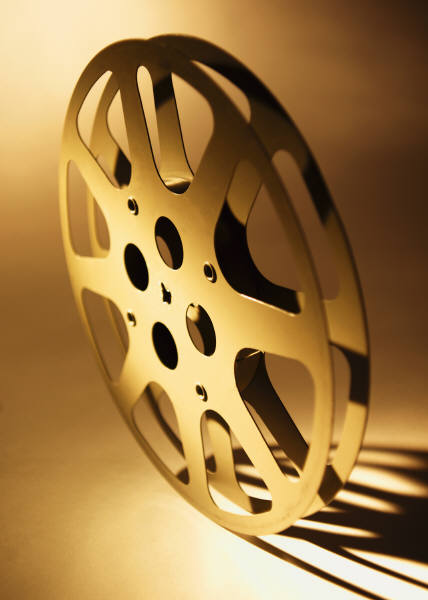 Who can receive the aid?
NCAA legislation will dictate who is eligible to receive the aid
This information typically comes from your Athletics Compliance office
There are team scholarship limits that the campus liaison must be aware of; typically only impacts the financial aid authority if changes need to be made
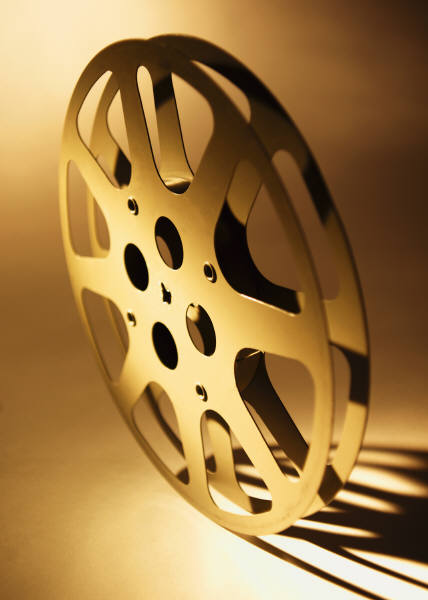 Who can receive the aid?
NCAA regulations differ from federal aid regulations when it comes to aid eligibility
Generally speaking, it is the responsibility of the liaison to notify the financial aid authority of  eligibility
Examples of ineligibility would be:
Transfer student-athlete not meeting applicable requirements
NCAA “Non-Qualifier” status
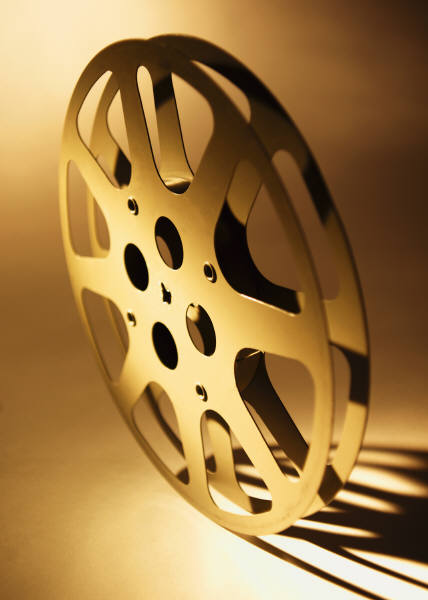 Academic eligibility for aid
Once a student-athlete is eligible for the aid, they typically keep the aid
If a student-athlete is not making satisfactory academic progress at the institution, their athletic aid is unaffected
They only lose the aid if a coach decides to not renew, cancel or reduce the aid
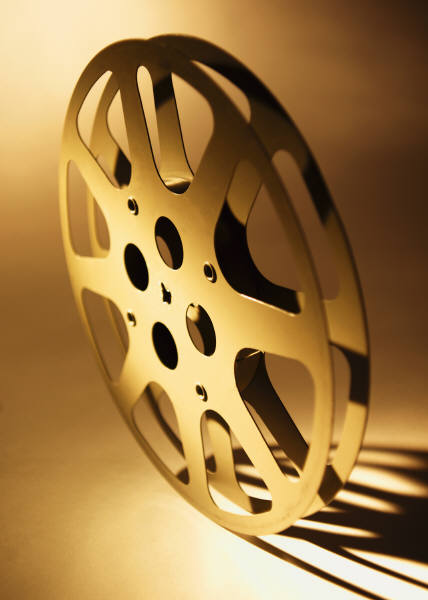 When is the aid administered?
Typically, athletic scholarships are one-year agreements
The NCAA recently allowed four-year grants
It is important to ensure that a student-athlete is eligible to receive the aid, especially at the beginning of the school year
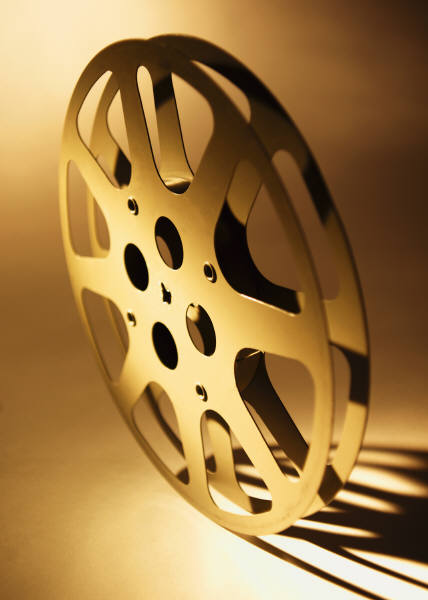 Renewals and non-renewals
Scholarships must be renewed each year 
Each scholarship must be presented in writing and approved by the financial aid authority responsible for it
Student-Athletes must be notified of renewal, reduction or non-renewal by July 1st
There is the right to an appeal
Financial aid authority must notify the individual
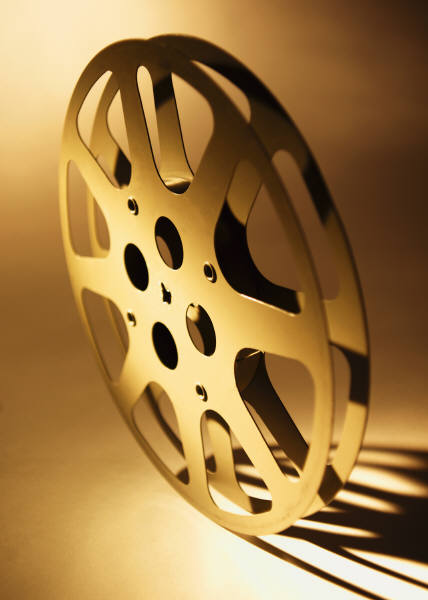 Cancellations, reductions and non-renewals
Scholarship cancellation and/or reduction during the academic year has different criteria from a non-renewal
Student-athletes must be notified in writing in all cases and be given a deadline to request a hearing
The student-athlete must also be notified of the established appeals policies and procedures
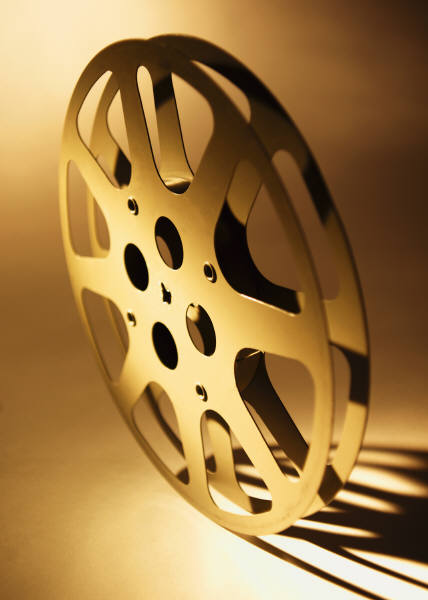 Appeals process
It is the responsibility of a committee outside of the athletic department to hear the appeals
The financial aid authority is typically in charge of running the appeal meeting
Each campus is different-find out what works for yours
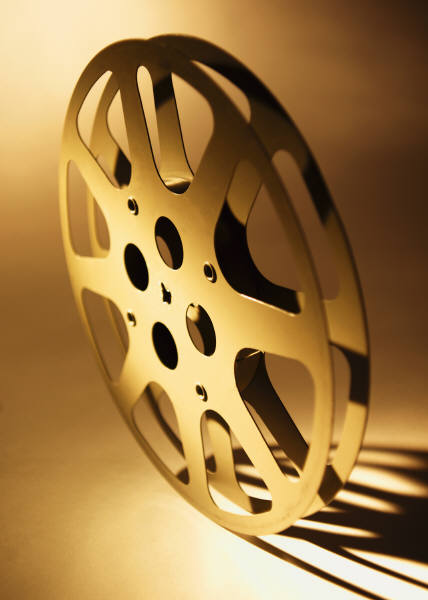 Best Practices
Keep an open line of communication between the financial aid authority and the campus liaison
Have a solid appeals process
Educate yourself
Ask before you act
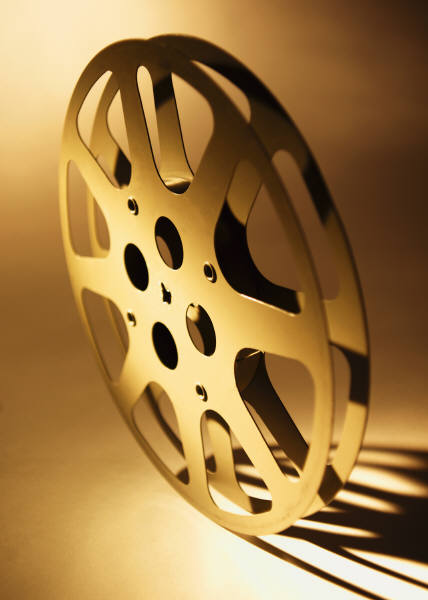 QUESTIONS???
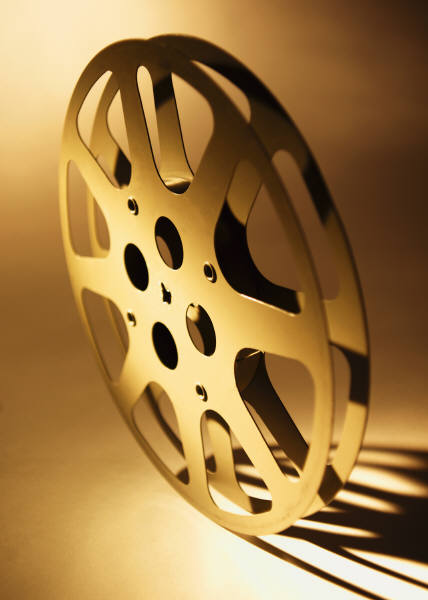